Hip Joints
1-Type:
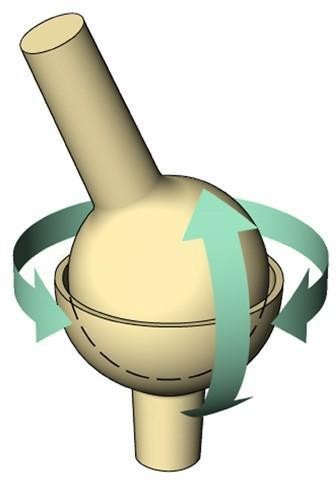 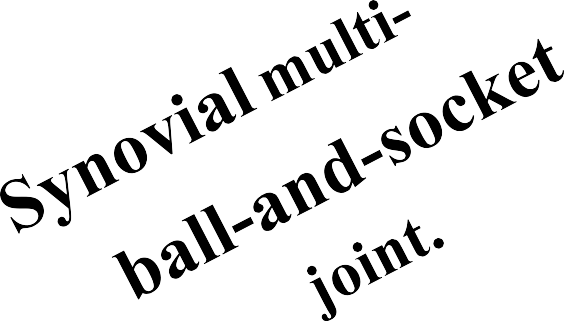 3/7/2020
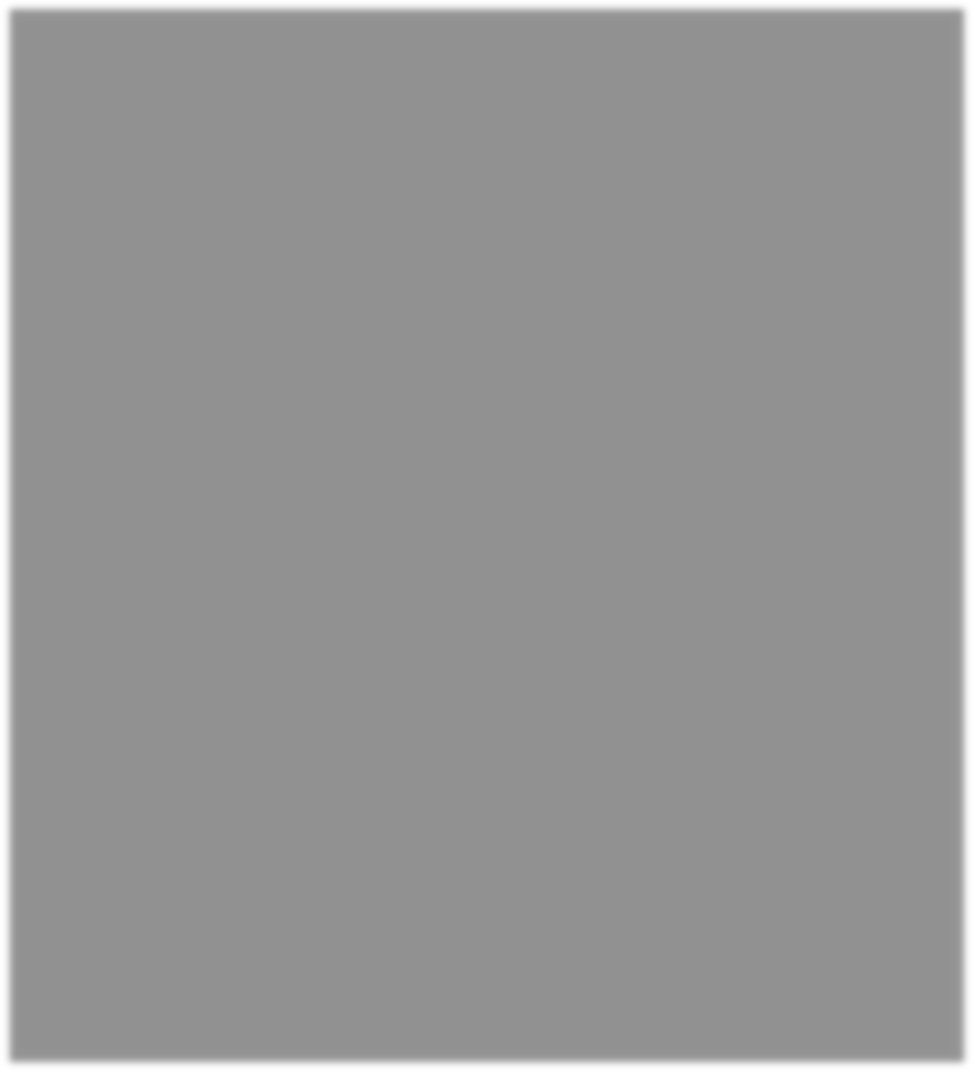 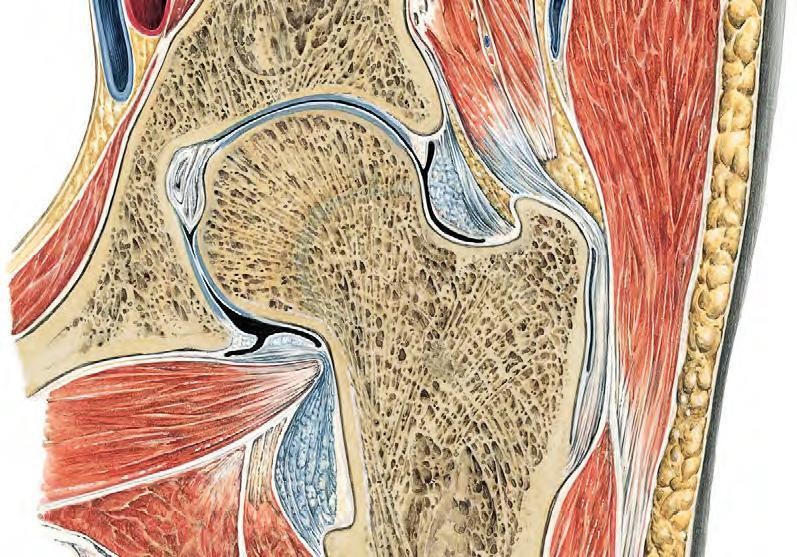 2-Articular surfaces:
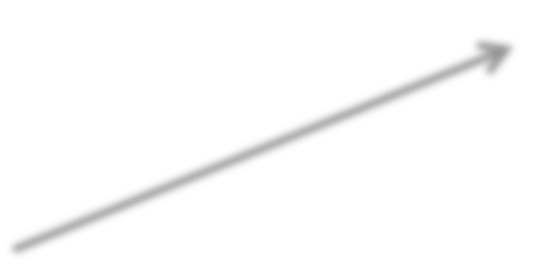 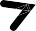 head of femur
lunate surface of acetabulum
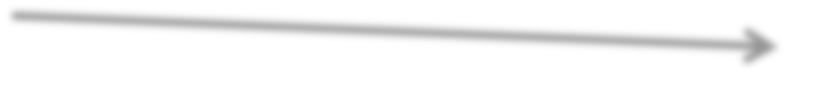 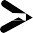 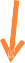 Which is deepened by the  fibrocartilaginous labrum  acetabulare
3-Nerve Supply:
Femoral nerve	Obturator
nerve	Sciatic nerve
The hip joint is innervated primarily by the sciatic, femoral and obturator  nerves. These are the same nerves which innervate the knee, which explains  why pain can be referred to the knee from the hip and vice versa.
important
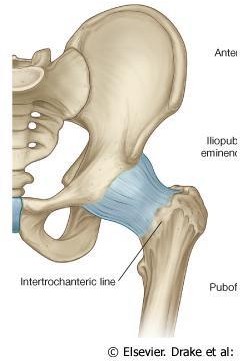 The  capsule of the hip is  attached
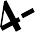 proximally to the margins of the  acetabulum
Anteriorly
Distally, it is  attached along  the trochanteric  line, the bases of  the greater and
lesser trochanters
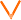 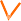 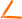 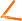 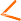 to the femoral neck about 0.5 in (12mm) from the  trochanteric crest .
From this distal attachment, capsular fibres are  reflected on  to the femoral
neck as retinacula andprovide one pathway for the blood supply to  the
femoral head
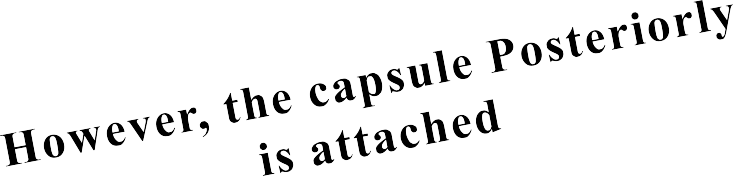 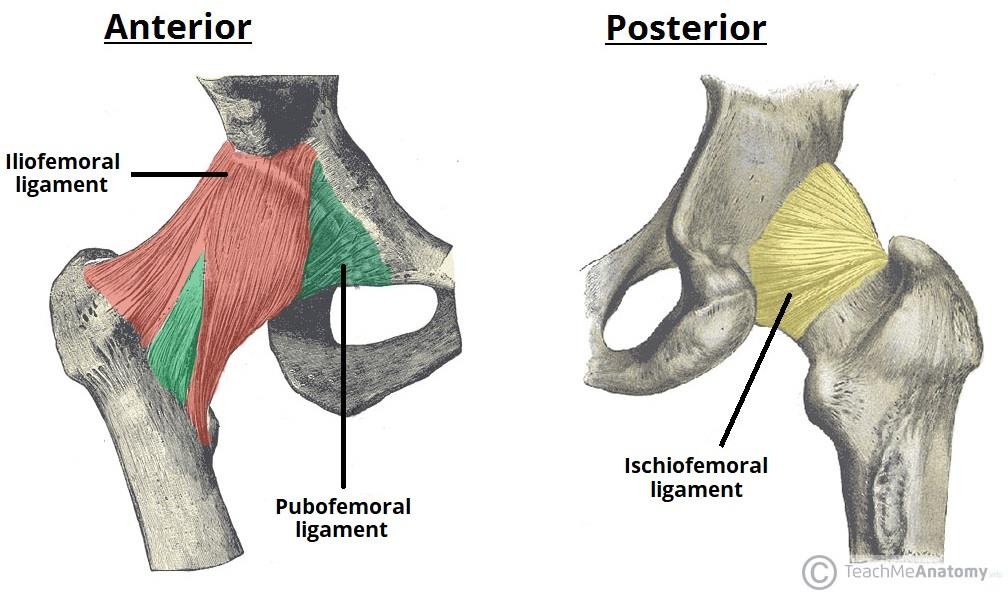 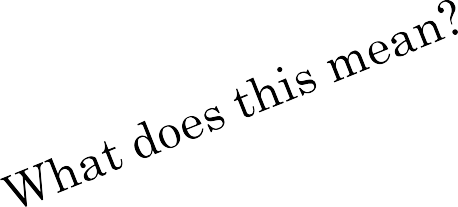 Part of the  neck  posteriorly
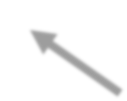 is
extra -capsular
Therefore, a fracture of the neck could be classified  As intracapsular and extracapsular
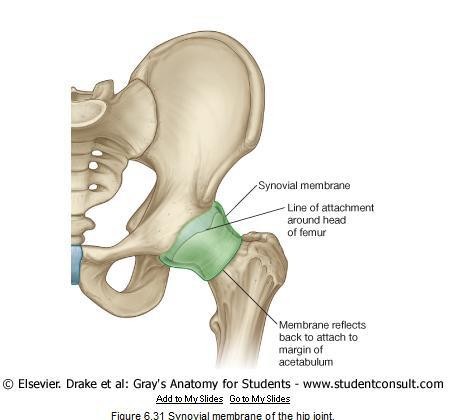 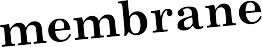 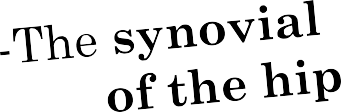 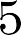 lines the fibrous layer  as well as any  intracapsular bony  surfaces not lined  with articular  cartilage
The synovial  membrane forms  reflections (folds)  named  (retinacula),  which	reflect  superiorly along  the	femoral neck  as longitudinal  bands
They contain  subsynovial
retinacular arteries  (branches	of the  medial and a few  from	the lateral  femoral circumflex  artery), which  supply the head  and neck of the
femur
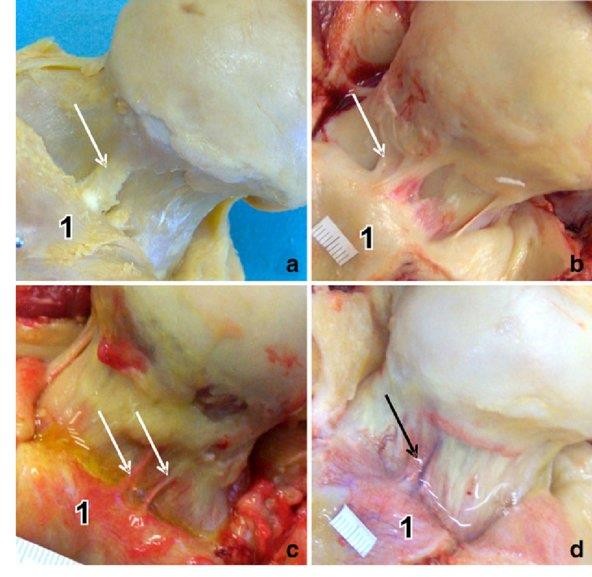 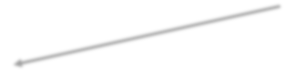 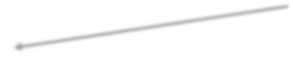 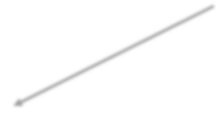 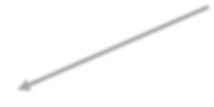 The retinacula of Weitbrecht in the adult hip
Jan Gojda · Jan Bartoníbek
6-Subsynovial retinacular arteries
(branches of the medial and a few from the lateral femoral
circumflex artery), which supply the head and neck of the femur
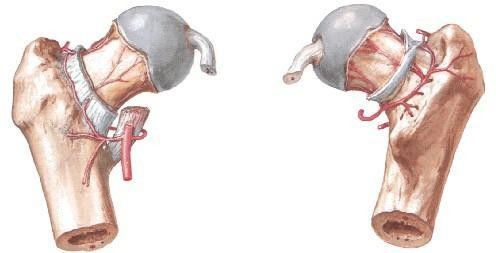 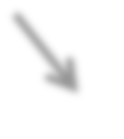 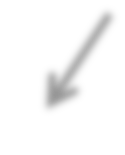 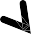 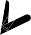 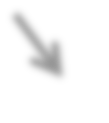 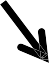 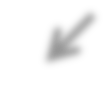 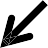 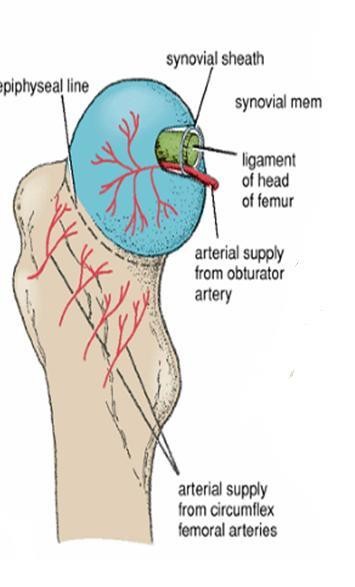 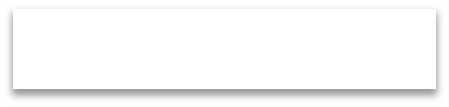 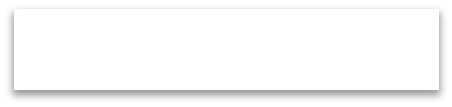 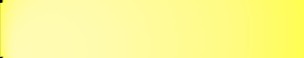 Posterior view
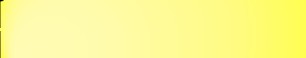 Anterior view
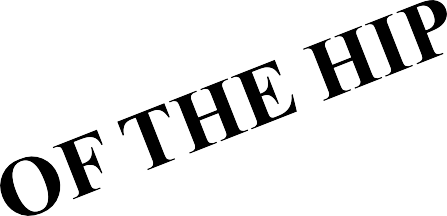 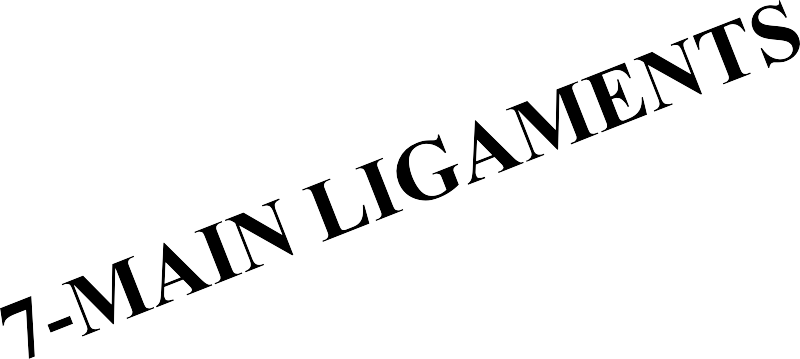 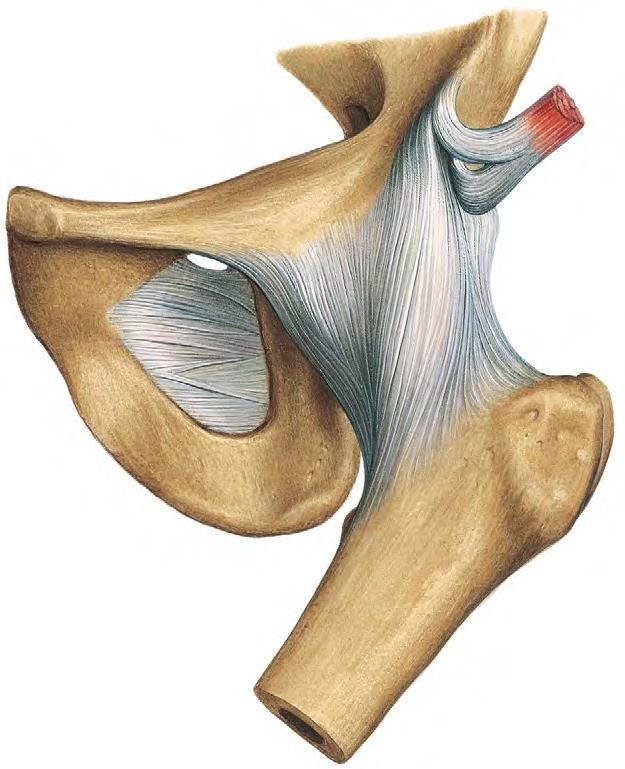 A-Iliofemoral: is  a strong, inverted Y-  shaped  ligamentPrevents  hyperextension of hip  joint during standing
B-Pubofemoral:
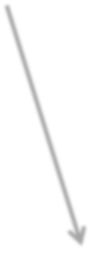 Limits extension and  abduction
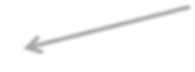 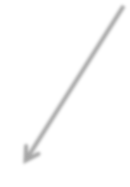 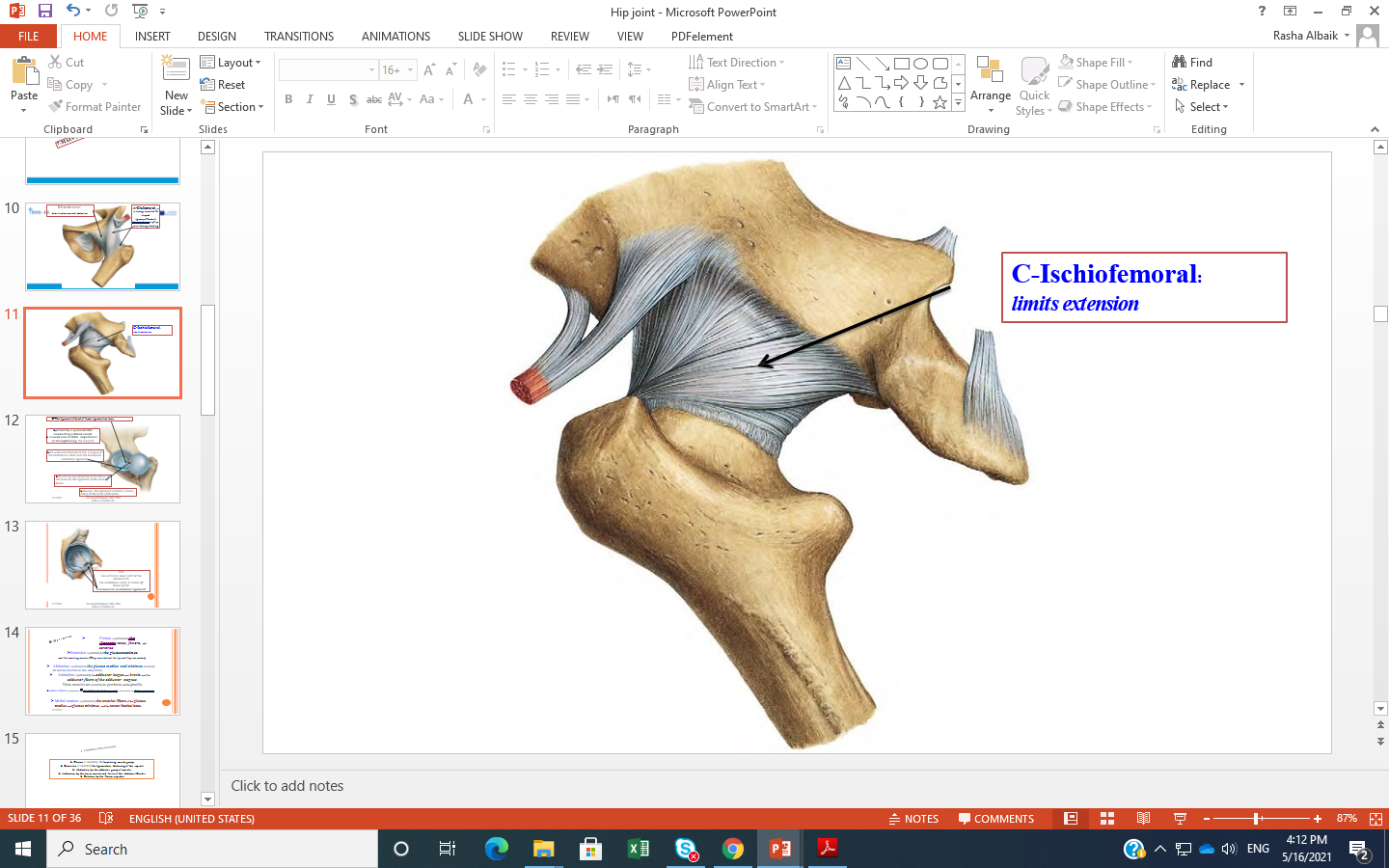 D-The ligament of head of femur ligamentum teres
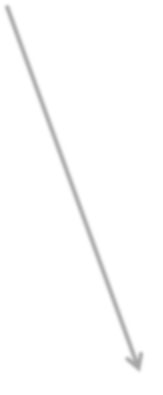 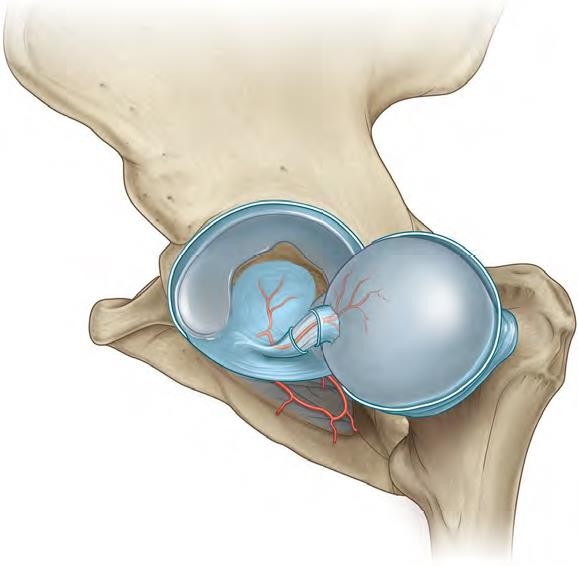 primarily a synovial fold  conducting a blood vessel
is	weak and of little importance
in strengthening the hip joint
Its wide end attaches to the  margins of
the acetabular notch and the transverse
acetabular ligament;
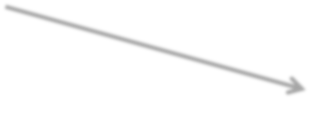 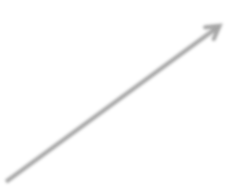 its narrow end attaches to the femur at  the fovea for the ligament of the head of  femur.
Usually, the ligament contains a small  artery to the head of the femu
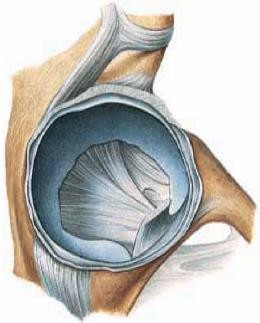 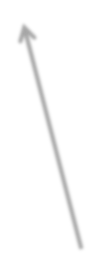 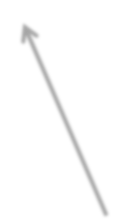 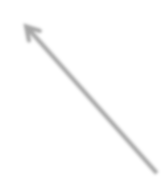 The
non-articular lower part of the
acetabulum,
the acetabular notch, is closed off
below by the
E-transverse acetabular ligament
Flexion is performed by the iliopsoas, rectus  femoris, and sartorius
Extension is performed by the gluteusmaximus
and the hamstring muscles (They cross behind the hip and they can extend)
Abduction is performed by the gluteus medius	and minimus, assisted by  the sartorius, tensor fasciae latae, and piriformis.
Adduction is performed by the adductor longus and brevis and the
adductor fibers of the adductor	magnus.
These muscles are assisted by the pectineus and the gracilis.
Lateral rotation is performed by the short lateral rotator muscles and assisted by the gluteus maximus.

Medial rotation is performed by the anterior	fibers of the gluteus  medius and gluteus minimus	and the tensor fasciae latae.
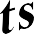 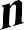 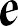 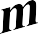 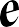 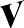 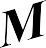 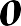 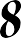 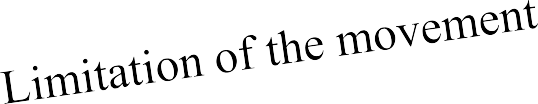 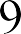 Flexion is limited by the hamstring muscle group.
Extension is limited by the ligamentous thickening of the capsule
Abduction, by the adductor group of muscles
Adduction, by the tensor muscle and fascia of the abductor Muscles
Rotation, by the fibrous capsular
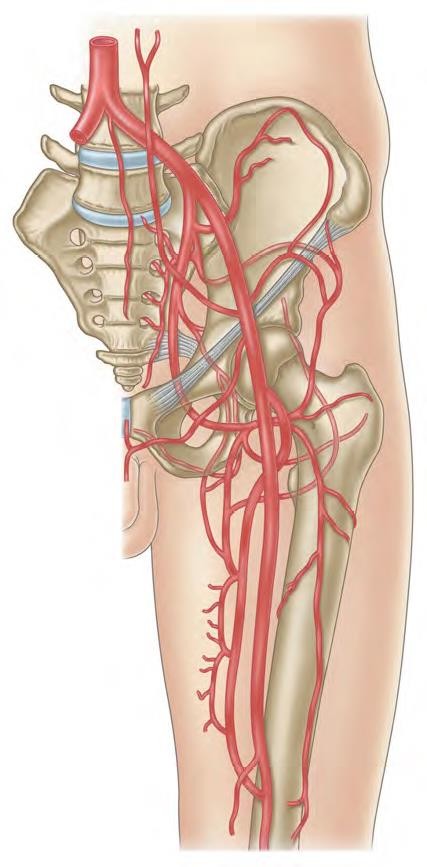 A-The Trochanteric Anastomosis
The trochanteric anastomosis :
Creats an extracapsular ‘arterial ring of the  femoral neck’ (Crock 1996). Branches from  this ring, the retinacular vessels, pierce the  capsule and ascend along the femoral neck to  give the main blood supply to THE  HEAD OF THE FEMUR
The nutrient arteries pass along  the femoral neck beneath the  capsule
The following arteries take part in the  anastomosis:
The superior gluteal artery, the inferior
gluteal artery and the obturator artery
(from the internal iliac artery)
The medial femoral circumflex artery,  and the lateral femoral circumflex artery  (from the femoral artery)
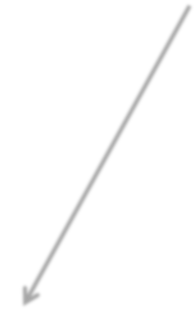 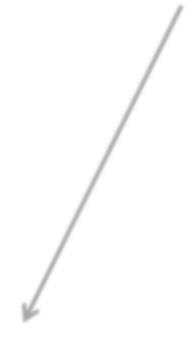 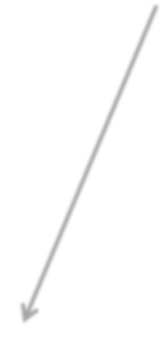 B-The Cruciate Anastomosis
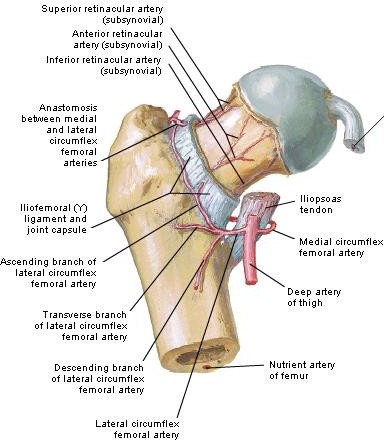 The Cruciate Anastomosis
The cruciate anastomosis is situated at  the level of the lesser trochanter of the  femur and, together with the trochanteric  anastomosis, provides a connection  between the internal iliac and the  femoral arteries
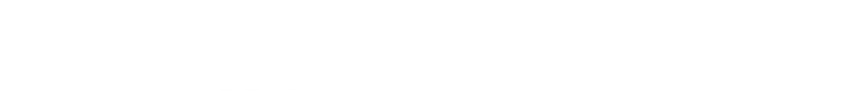 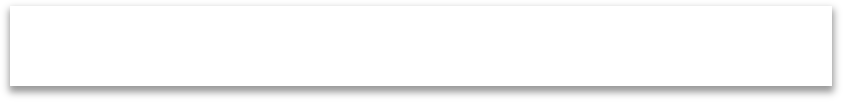 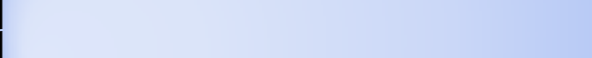 11-Blood supply of the head of the  femur
-Acetabular (foveolar)
br. of post division of  obturator a. (patent in  approx. 30% )
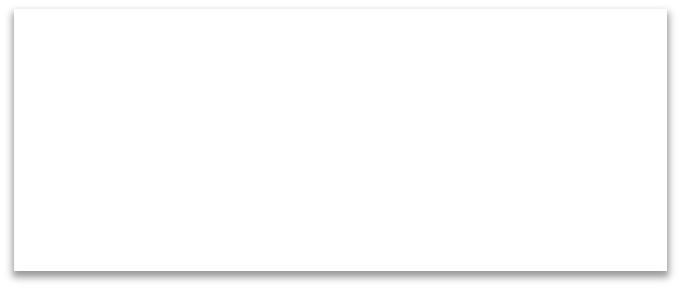 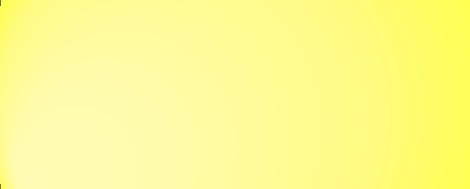 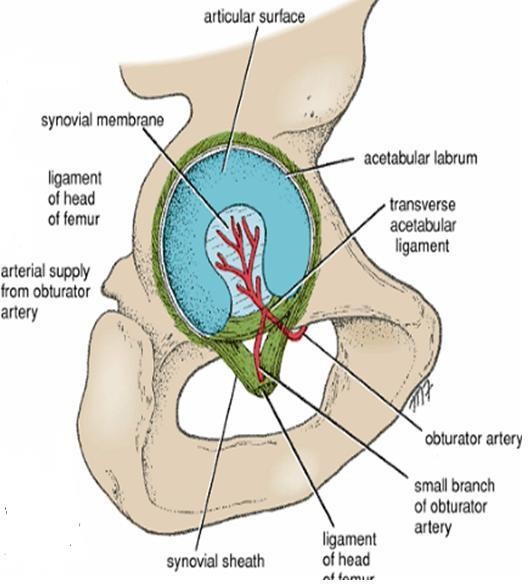 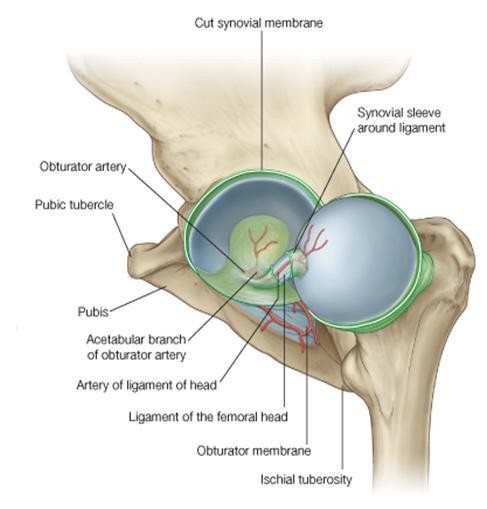 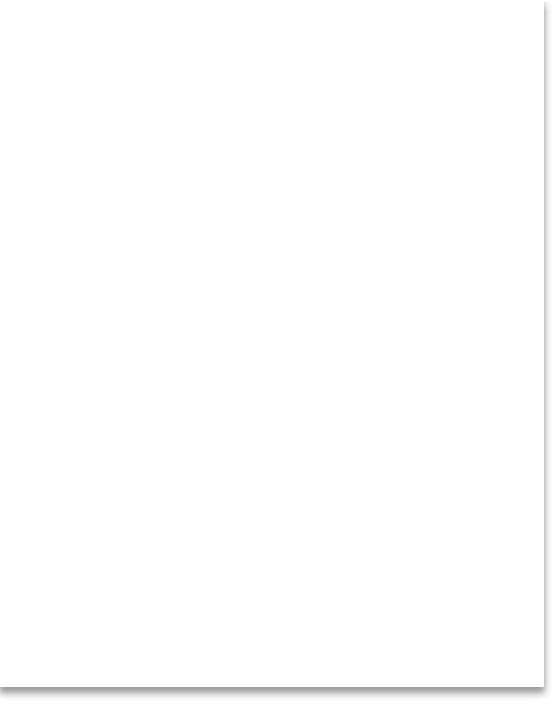 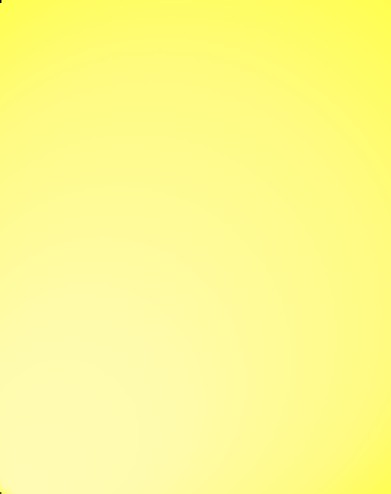 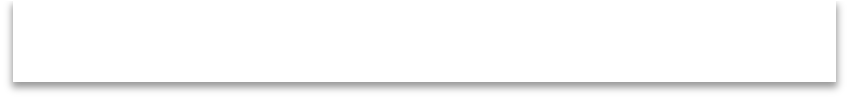 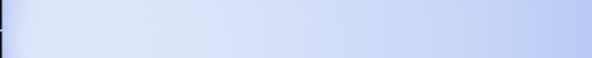 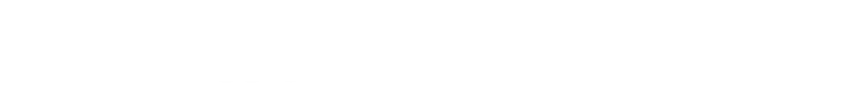 a-Medial and lateral  circumflex femoral  arteries
Blood supply of the head of the femur
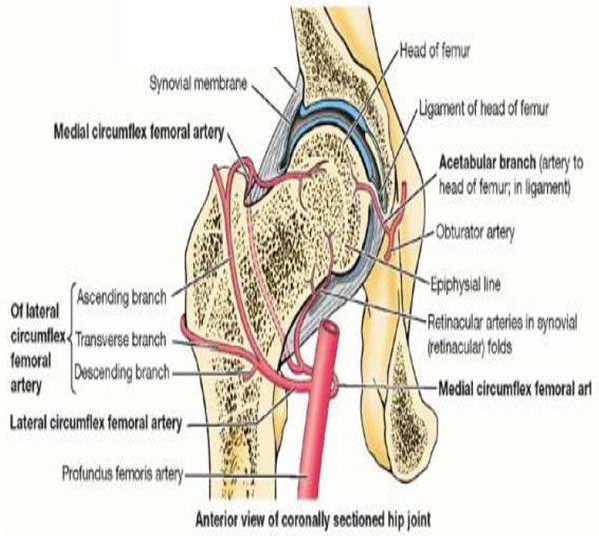 The main blood supply  is from
the retinacular arteries
arising as branches from  the circumflex femoral  arteries (especially the  medial circumflex  femoral artery).
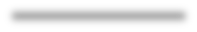 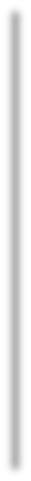 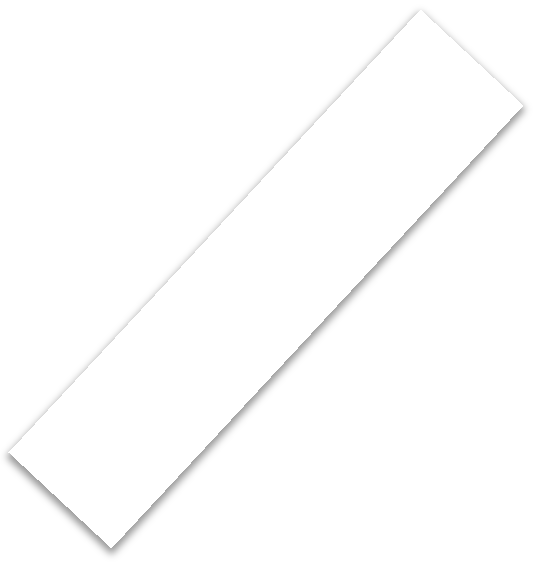 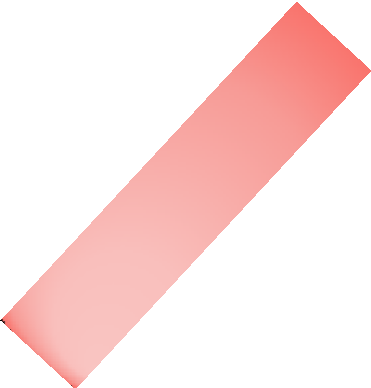 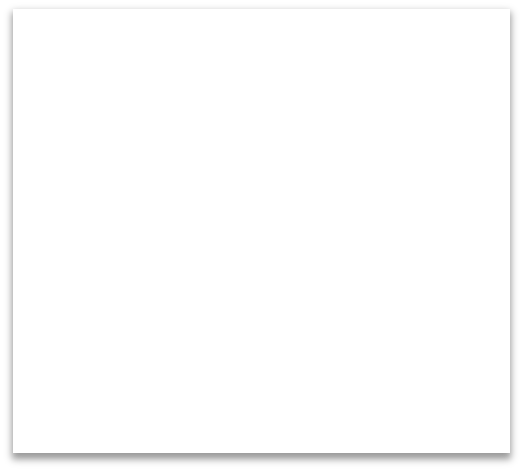 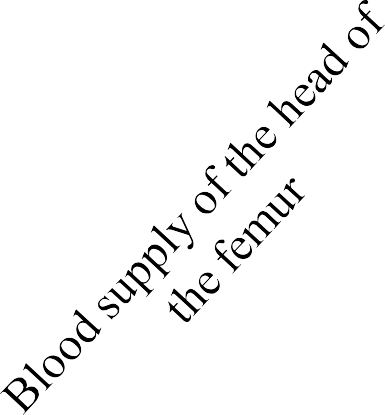 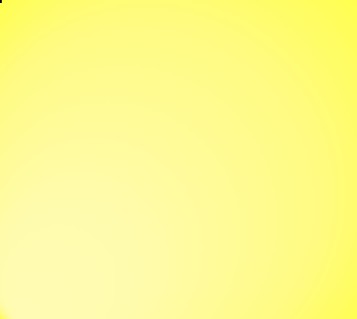 b-Artery to the  head of femur, a  branch of the  obturator artery  that traverses  the ligament of  the head.
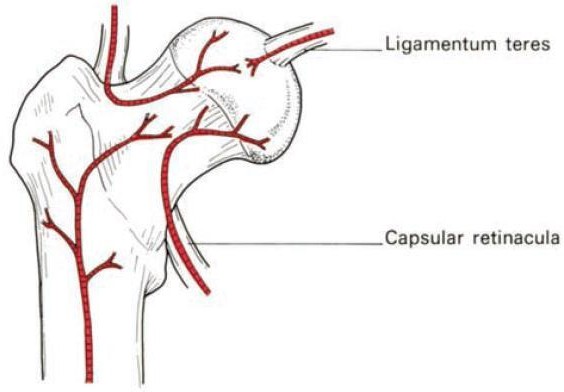 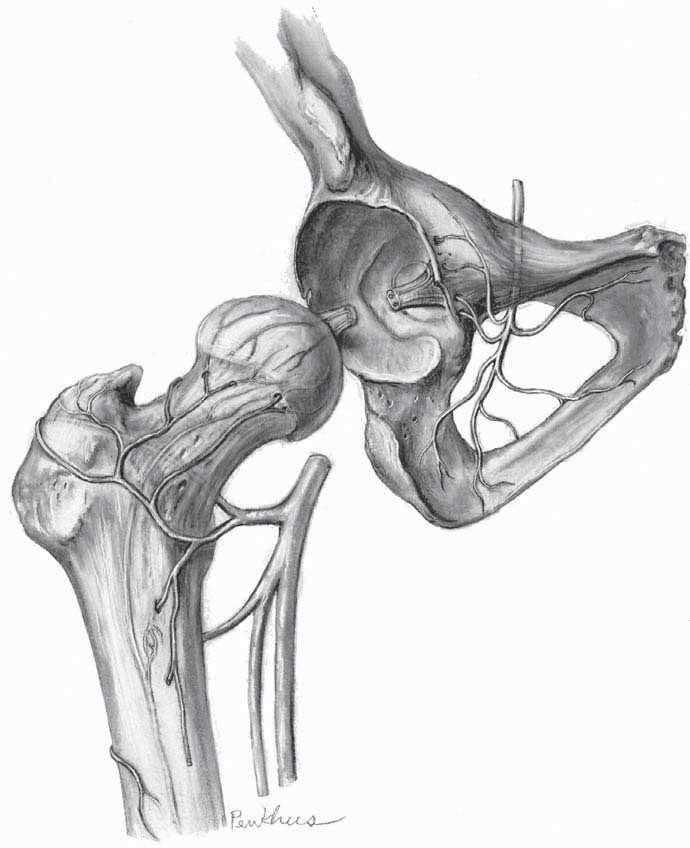 Obturator artery
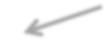 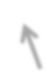 Femoral artery
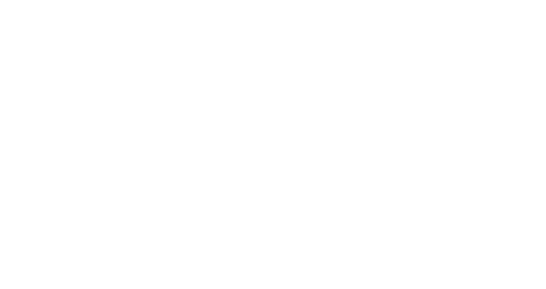 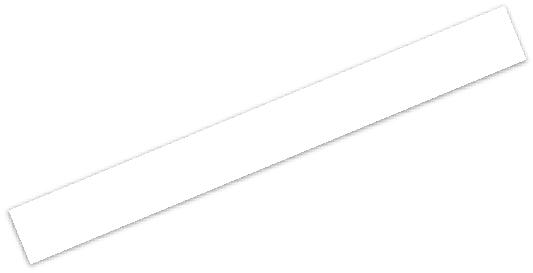 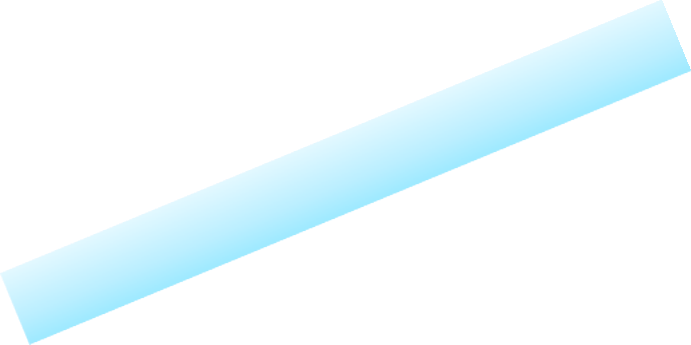 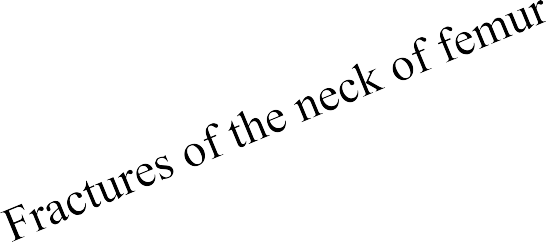 The upper end of the femur is a common site  for fracture
in the elderly
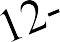 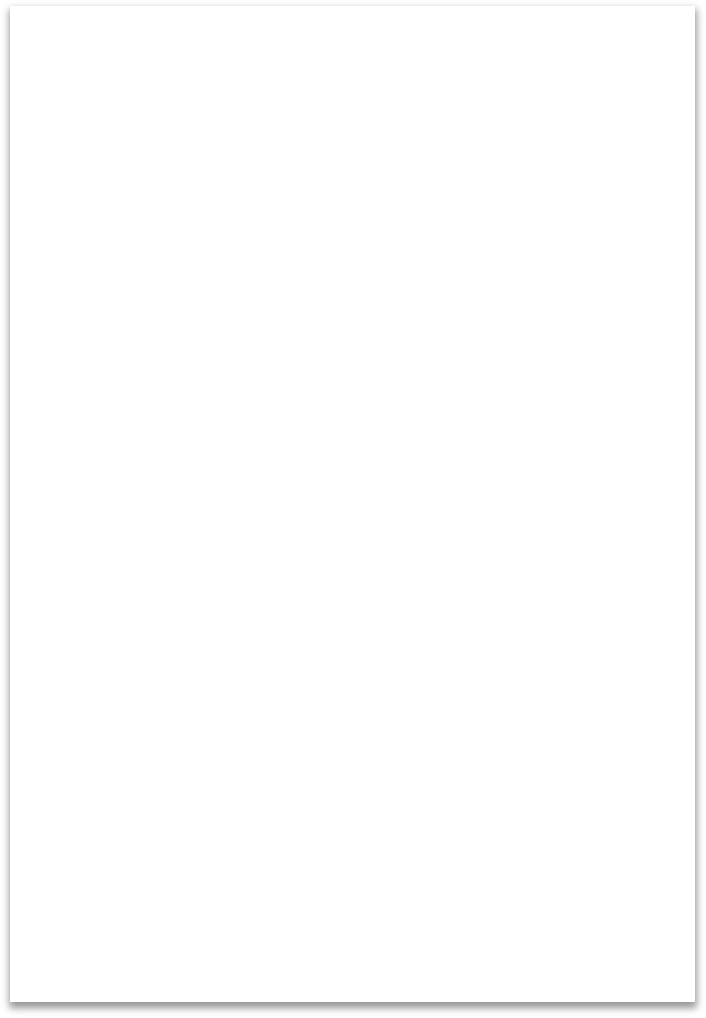 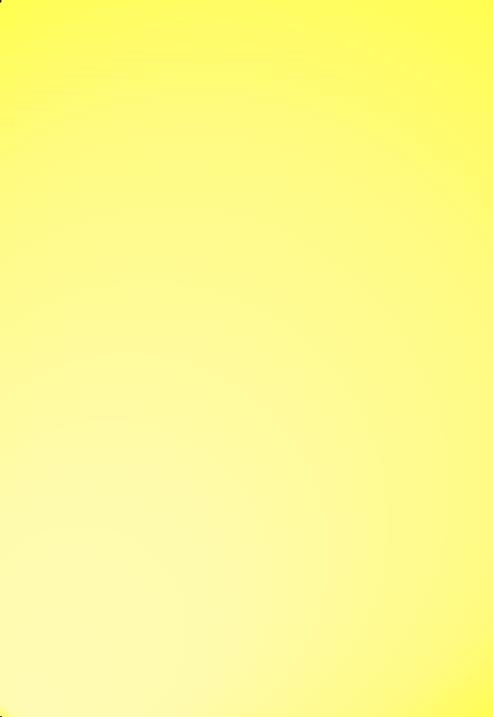 The neck may break
1-immediately beneath the head
subcapital
2-near its midpoint
cervical
3-adjacent to the trochanters
basal
4-the fracture line
may pass between, along or just below  the trochanters
pretrochanteic
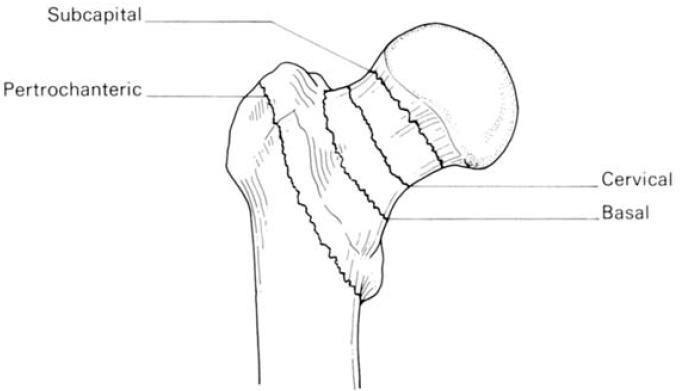 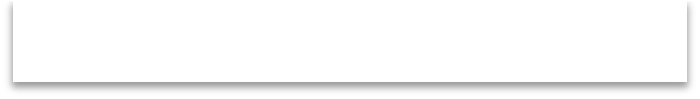 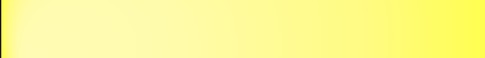 Neck fracture will result in
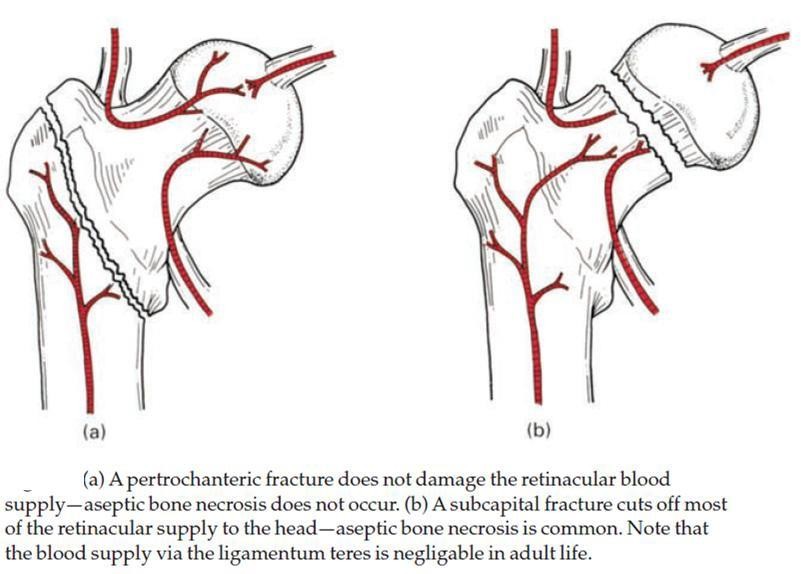 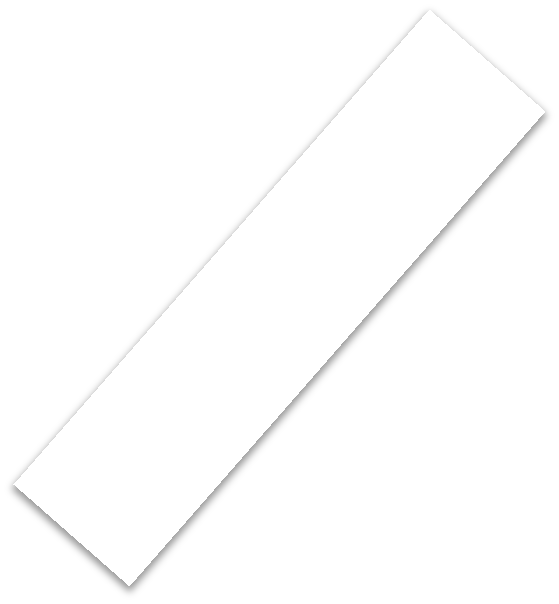 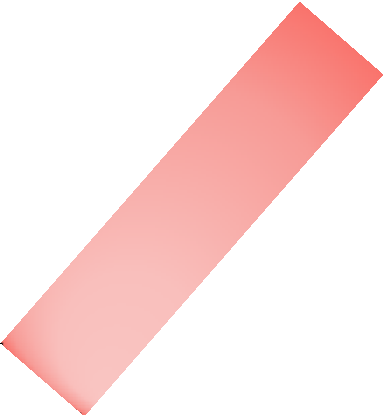 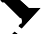 Important
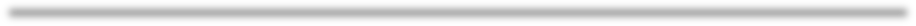 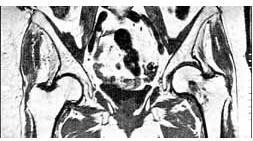 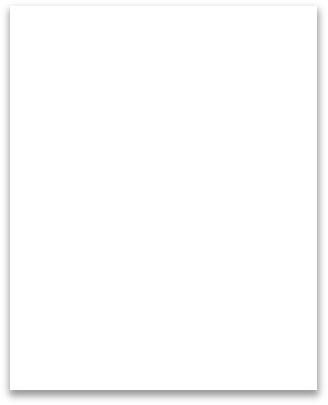 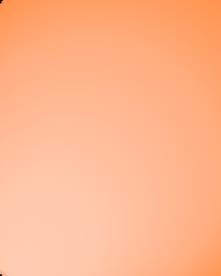 MRI
revealing  Left  Femoral  neck  Fracture
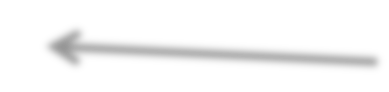 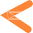 13- ANGLE OF INCLINATION
it is the angle between the neck and shaft of the femur
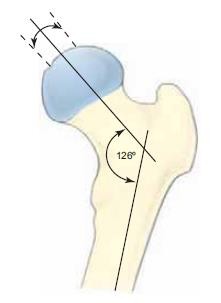 Approx. 125o
typically ranges from 115 to 140 degrees
is about 160 ° in the young child and  about 125° in the adult
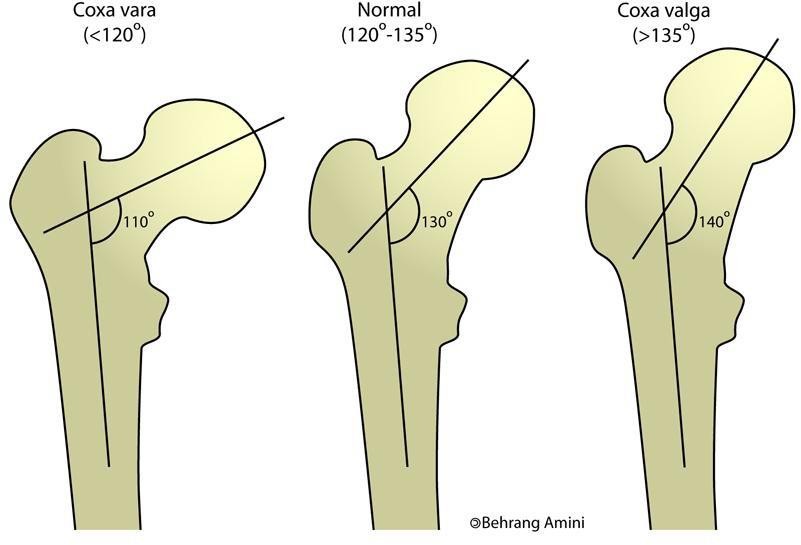 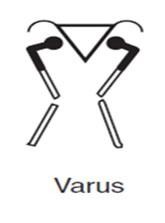 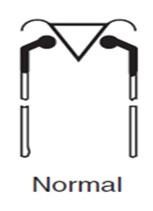 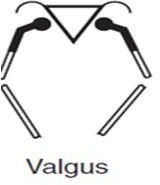 it occurs in fractures of the neck  of the femur and in slipping of  the femoral epiphysis. In this  condition, abduction of the hip
for example, in cases of  congenital dislocation of  the hip. In this condition,  adduction of the hip joint
joint is limited
is limited
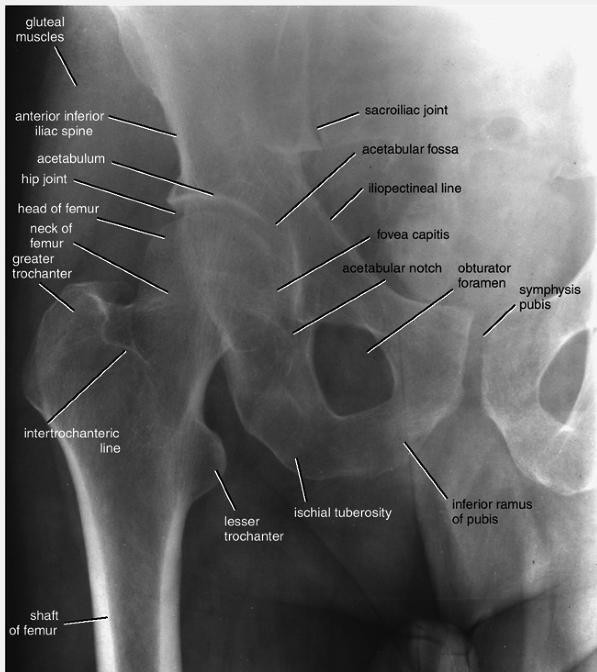 14-[Shenton's line is a useful means of  assessing the angle of the femoral neck  on a radiograph of the hip region
Note that the inferior  margin of the neck of  the femur should  form  a continuous curve with  the upper margin of the  obturator foramen  (Shenton's line)
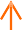 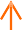 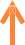 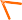 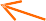 15-There is a pattern of hip injuries;
In children may sustain greenstick  fractures of the femoral neck
schoolboys may displace the epiphysis  of the femoral head
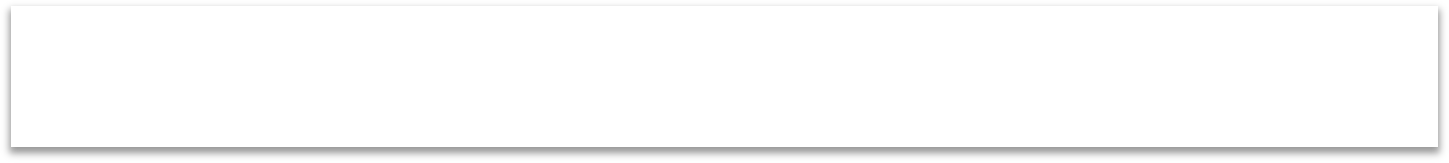 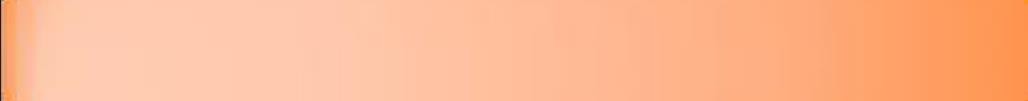 in adult life the hip dislocates
in old age
fracture of the neck of the femur  again becomes the usual lesion
Dislocation of the Hip Joint
1-Congenital Dislocation
It occurs when the Acetabulum is  shallow as a result of failure to  develop properly in uterus.
Common clinical features include:
Limited abduction at the hip joint
Limb length discrepancy – the  affected limb is shorter
Asymmetrical gluteal or thigh skin
folds
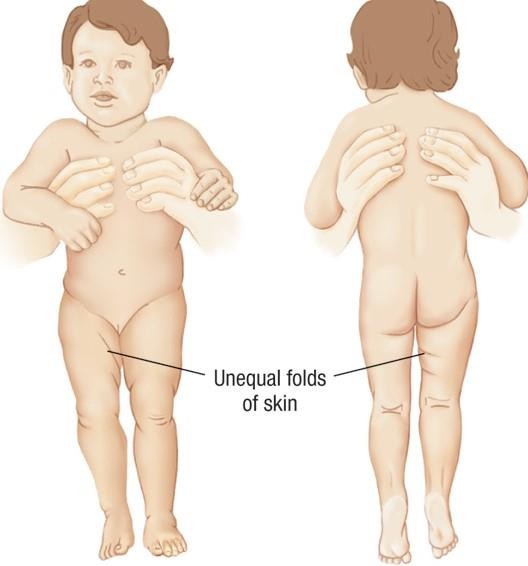 2-Acquired Dislocation
Acquired dislocations of the hip joint are  relatively uncommon, because of stability  of the joint. They usually occur as a result  of trauma\
There are two main types posterior and
anterior:
Posterior dislocation (90%)–
The sciatic nerve runs posteriorly to the  hip joint, and is at risk of injury (occurs in  10-20% of cases).
Anterior dislocation(rare)
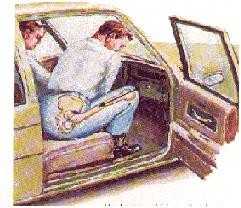 Ankle Joint
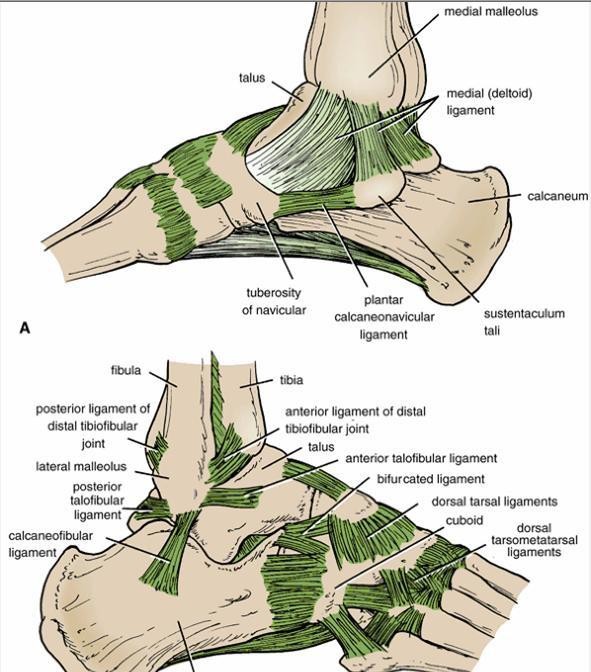 Type
The ankle is a synovial hinge joint.
Articulation
the lower end of the tibia, the two malleoli, and  the body of the talus
Ligaments
The medial, or deltoid, ligament  The lateral ligament  Movements
Dorsiflextion is performed by the tibialis  anterior, extensor hallucis longus, extensor  digitorum longus, and peroneus tertius.  (muscles of the anterior compartment of the  leg)

Plantar  flexion    is  performed  by    the
gastrocnemius,	soleus,	plantaris,
peroneus
longus,	peroneus	brevis,	tibialis	posterior,
flexor digitorum longus, and flexor hallucis
longus.	(all	the	muscles
posterior	compartment  muscle
of	lateral	and
except	popliteus
Proximal Tibiofibular Joint
Articulation
Articulation is between the lateral condyle of the tibia
and the head of the fibula).
The articular surfaces are flattened and covered by  hyaline cartilage.
Type
This is a synovial, plane, gliding joint.
Capsule
The capsule surrounds the joint and is attached to the  margins of the articular surfaces.
Ligaments
Anterior and posterior ligaments strengthen the
capsule.
Synovial Membrane
The synovial membrane lines the capsule and is attached  to the margins of the articular surfaces.
Nerve Supply
The common peroneal nerve supplies the joint.
Movements
A small amount of gliding movement takes place during
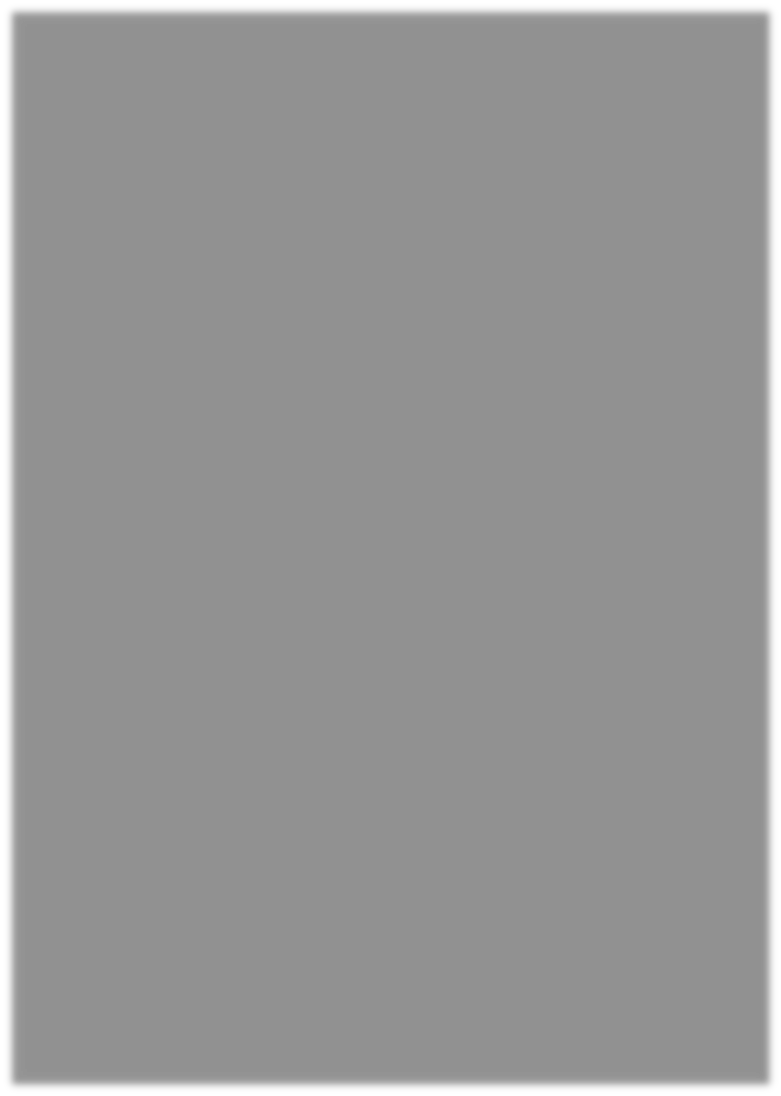 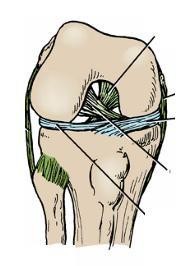 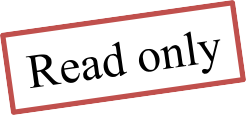 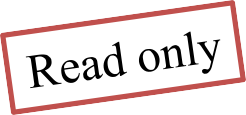 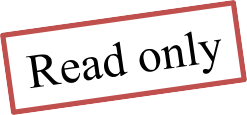 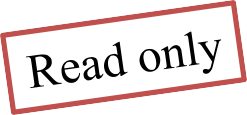 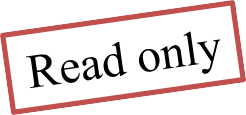 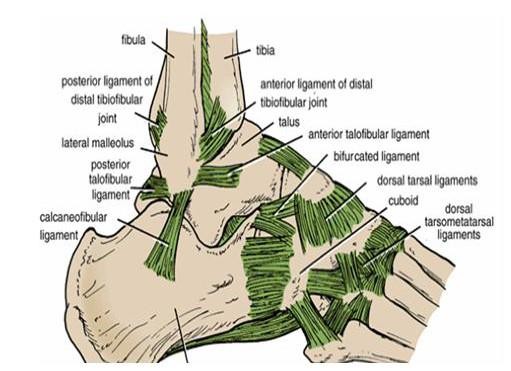 Distal Tibiofibular Joint
Articulation
Articulation is between the fibular notch at the  lower end of the tibia and the lower end of the  fibula
Type
The distal tibiofibular joint is
a fibrous joint
Capsule
There is no capsule.
Ligaments
1The interosseous ligament is a strong, thick  band of fibrous tissue that binds the two bones  together.

2The anterior and posterior ligaments are  flat bands of fibrous tissue connecting the two  bones together in front and behind the  interosseous ligament
3 The inferior transverse ligament
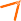 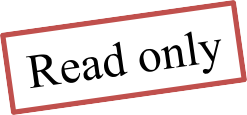 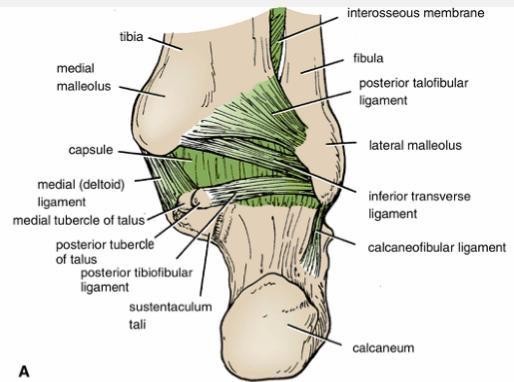 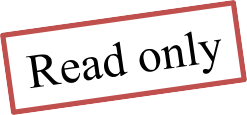 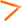 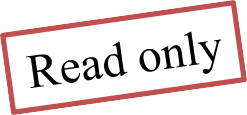 Tarsal Joints
1-Subtalar Joint
The subtalar joint is the posterior joint between the talus and the calcaneum.
Articulation
is between the inferior surface of the body of the talus and the facet on the  middle of the upper surface of the calcaneum
Type
These joints are synovial, of the plane variety
Ligaments
Medial and lateral (talocalcaneal) ligaments strengthen the capsule.
The interosseous (talocalcaneal) ligament is strong and is the main bond of union  between the two bones. It is attached above to the sulcus tali and below to the  sulcus calcanei..
Movements
Gliding and rotatory movements are possible
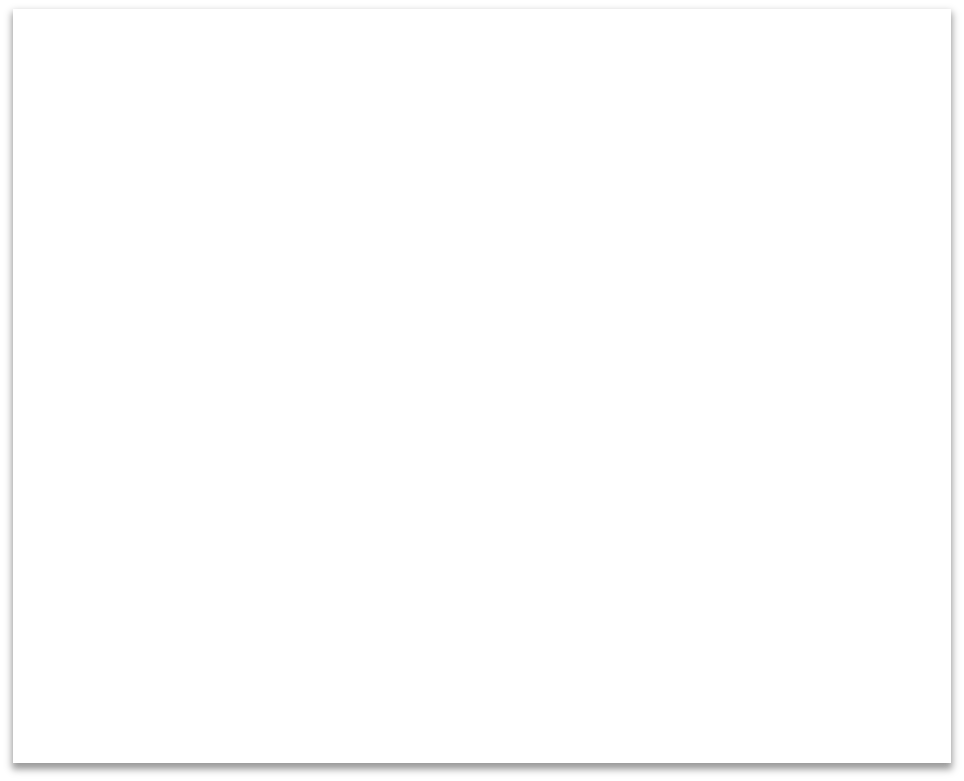 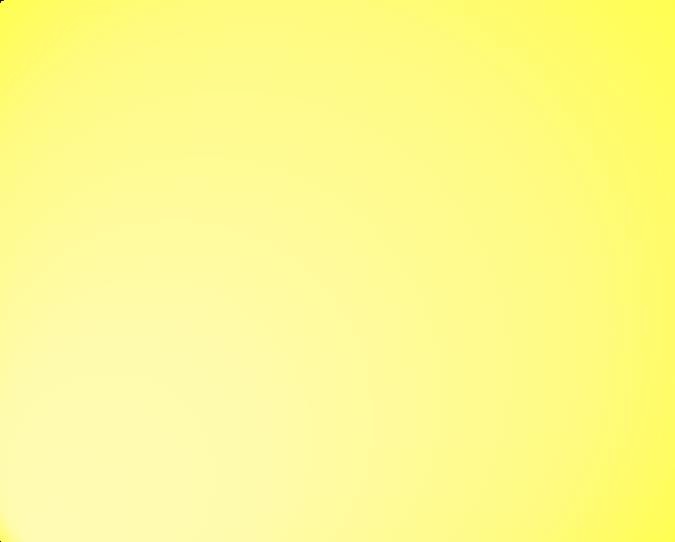 2-Talocalcaneonavicular Joint
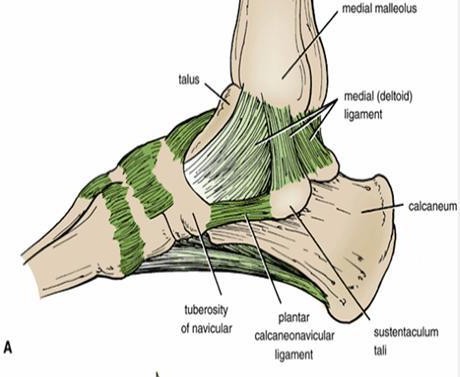 is the anterior joint between the talus and the  calcaneum and also involves the navicular  bone
Articulation
Articulation is between the rounded head of  the talus, the upper surface of the  sustentaculum tali, and the posterior  concave surface of the navicular bone.
Type
The joint is a synovial joint..
Ligaments.
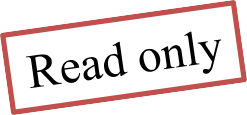 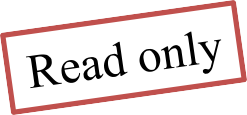 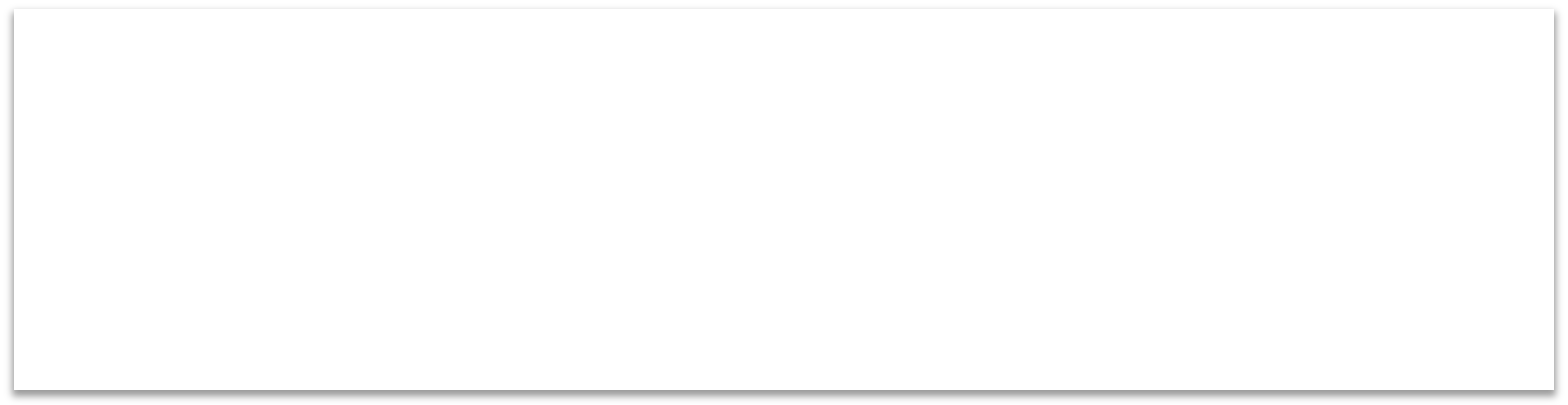 The plantar calcaneonavicular ligament is strong and runs from the anterior margin  of the sustentaculum tali to the inferior surface and tuberosity of the navicular bone.
The superior surface of the ligament is covered with fibrocartilage and supports the  head of the talus..
Movements
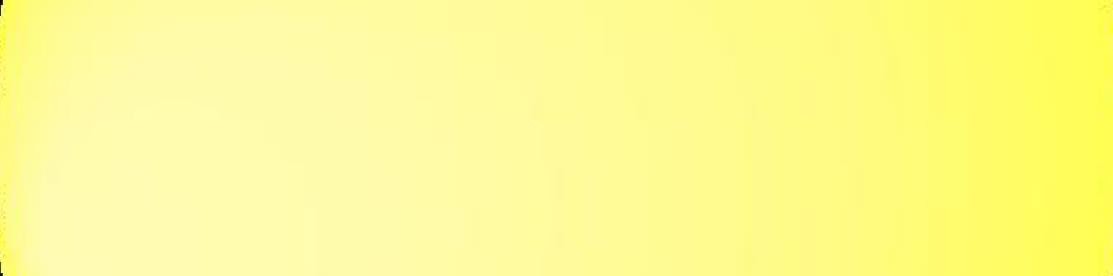 Gliding and rotatory movements are possible
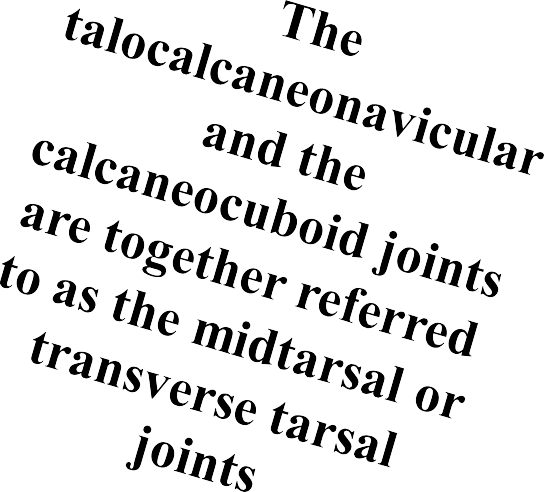 3-Calcaneocuboid Joint
Articulation
Articulation is between the anterior end  of the calcaneum and the posterior  surface of the cuboid
The calcaneocuboid joint is synovial, of  the plane variety.
Ligaments
The bifurcated ligament
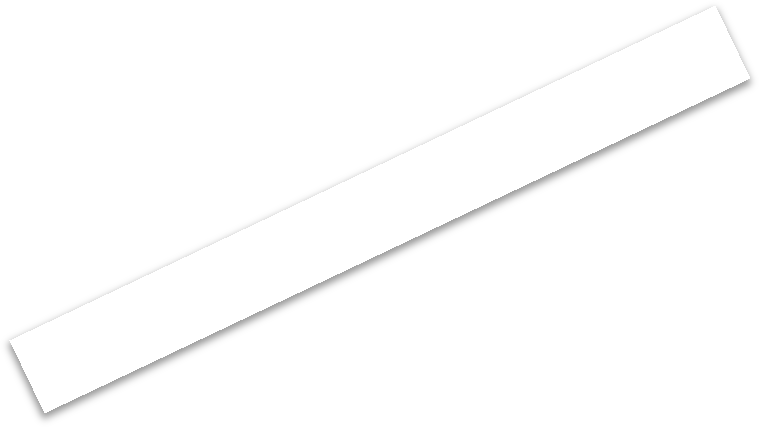 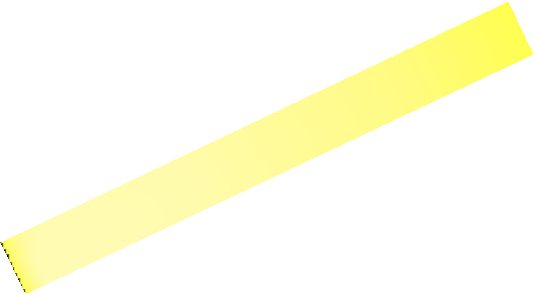 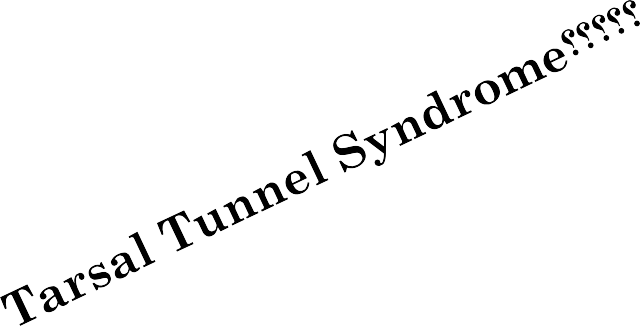 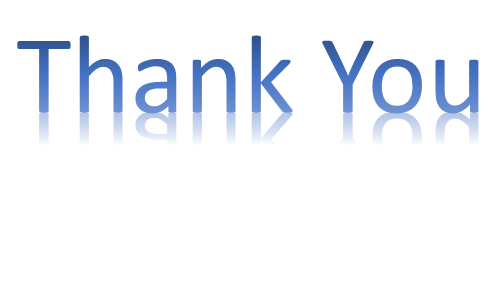